ФГБУ «Россельхозцентр»
СХЕМА ПРОИЗВОДСТВА СЕМЯН СЕЛЬСКОХОЗЯЙСТВЕННЫХ КУЛЬТУР, ДОКУМЕНТЫ, ПОДТВЕРЖДАЮЩИЕ СОРТОВЫЕ И ПОСЕВНЫЕ КАЧЕСТВА СЕМЯН


          Заместитель руководителя филиала 
          ФГБУ «Россельхозцентр»
          по Архангельской области                                                                                                           О.В. Колесова  

г. Архангельск
31 января 2024 года
Подтверждение сортовых и посевных качеств семян
Схема взаимодействия с «Россельхозцентром»
В период массового цветения специалисты  про- водят сортовые обследования засеянных площадей
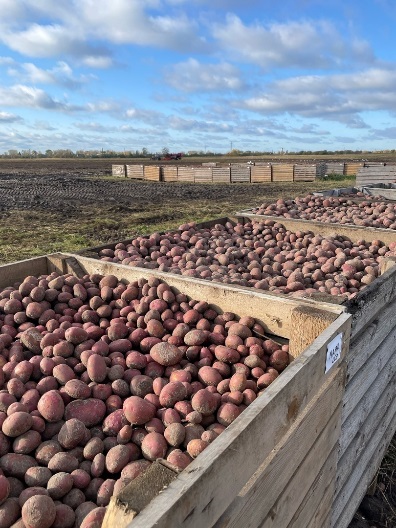 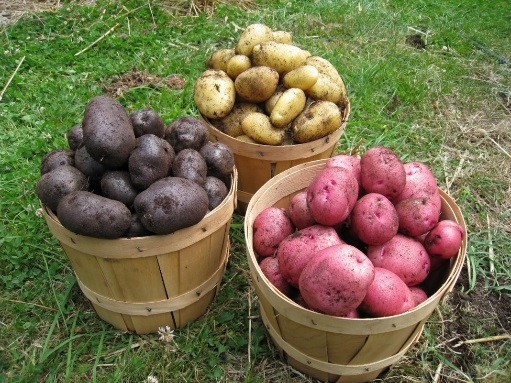 Срок документа
 подтверждающий 
качества семян актуален
Заявка в ФГБУ «Россельхозцентр»
Срок документа
 подтверждающий 
качества семян истек
ФГБУ «Россельхозцентр»
Выдаем: сертификат или акт апробации + протокол испытаний
После уборки (после 2 недель и более) клубневой анализ для подтверждения качеств семян
Важно что выданный документ о посевных качествах картофеля действителен 30 дней и если вы не успели провести посадку в этот период необходимо вновь подтверждать посевные !!качества!!
Примеры выдаваемых документов
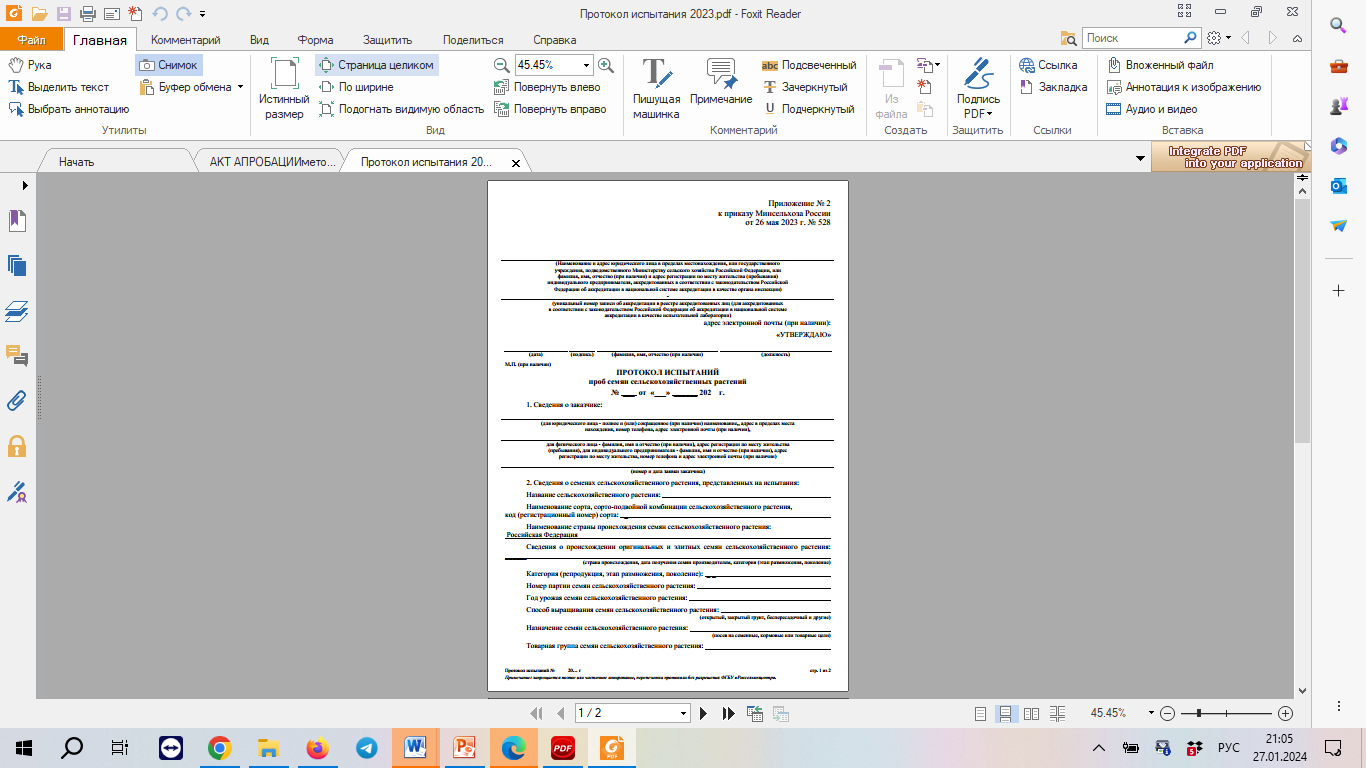 Контакты ФГБУ «Россельхозцентр»
ФГБУ «Россельхозцентр»
СПАСИБО ЗА ВНИМАНИЕ !